UAS Highlights:A Focus on Student Learning
Presentation Overview
	1)  Mission and Core Themes
	2)  UAS at a Glance
	3)  Program Highlights
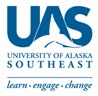 August 22 – 24, 2011
1
UAS Strategic and Assessment Plan2010-2017
Approved Mission
	The mission of the University of Alaska Southeast is student learning enhanced by faculty scholarship, undergraduate research and creative activities, community engagement and the cultures and environment of Southeast Alaska
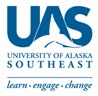 UAS Strategic and Assessment Plan2010-2017
Core Themes

Student Success
Teaching and Learning
Community Engagement
Research and Creative Activity
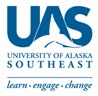 UAS at a Glance
Three campuses, one regional university
 Broad mission
Community college, undergraduate, graduate
 Building on our assets
Talented faculty, dedicated staff, exceptional settings
 Serving SE Alaska and beyond
 Teacher Education, Marine Biology, Marine Transportation, Underground Mine Training, Diesel/Power Technology, Fisheries Technology, Health Information Management,  Accounting & Business Administration
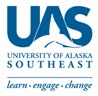 UAS at a Glance
Nearly 4,000 students Fall 2010
76% part-time
90% from Alaska; over 50% from Southeast
14% Alaska Native
66% female
8% first-time freshmen
 Staff and Faculty
231 (99 FTE) faculty-Fall 2010
316 full-time and 317 part-time staff
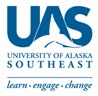 UAS at a Glance
Fulfilling our Mission: Metrics

  7% 	Student Credit Hours
  8% 	Student Retention (FTFTF)
  37% 	High Demand Job Graduates
  19% 	Teacher Education Awards
  8% 	Alaska High School Grads
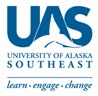 UAS at a Glance
Accreditation and Continuous Improvement
Year One Report submitted to NWCCU--September
Focus on student retention and completion
Expanding residential student capacity in Juneau
Consistency in program assessments/program reviews
Expanding our partnerships—Mine Training
Establishing Honors program
 Upgrading E-Learning options for students
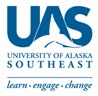 UAS Sitka Campus
Health Information Management
“Serving Place-Based Students”


Faculty: 	Leslie Gordon,  MS, RHIA
			Rose Goeden, MBA, RHIA
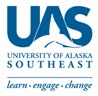 Serving our Community and State
Aligned with Academic Master Plan Goals 4 & 5
Responds to state needs
Collaboration across UA

Health Information Management
History
Enrollment
Programs and Collaboration
Opportunities Across the State
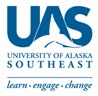 History of HIM Education in Alaska
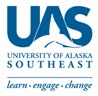 Increased Enrollment
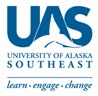 Collaboration
UAA Office of Health Program
The Denali Commission
Alaska eHealth Network
Alaska EHR Alliance
ANTHC – Telehealth
Dakota State University
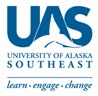 Serving Place-Based Students Across the State
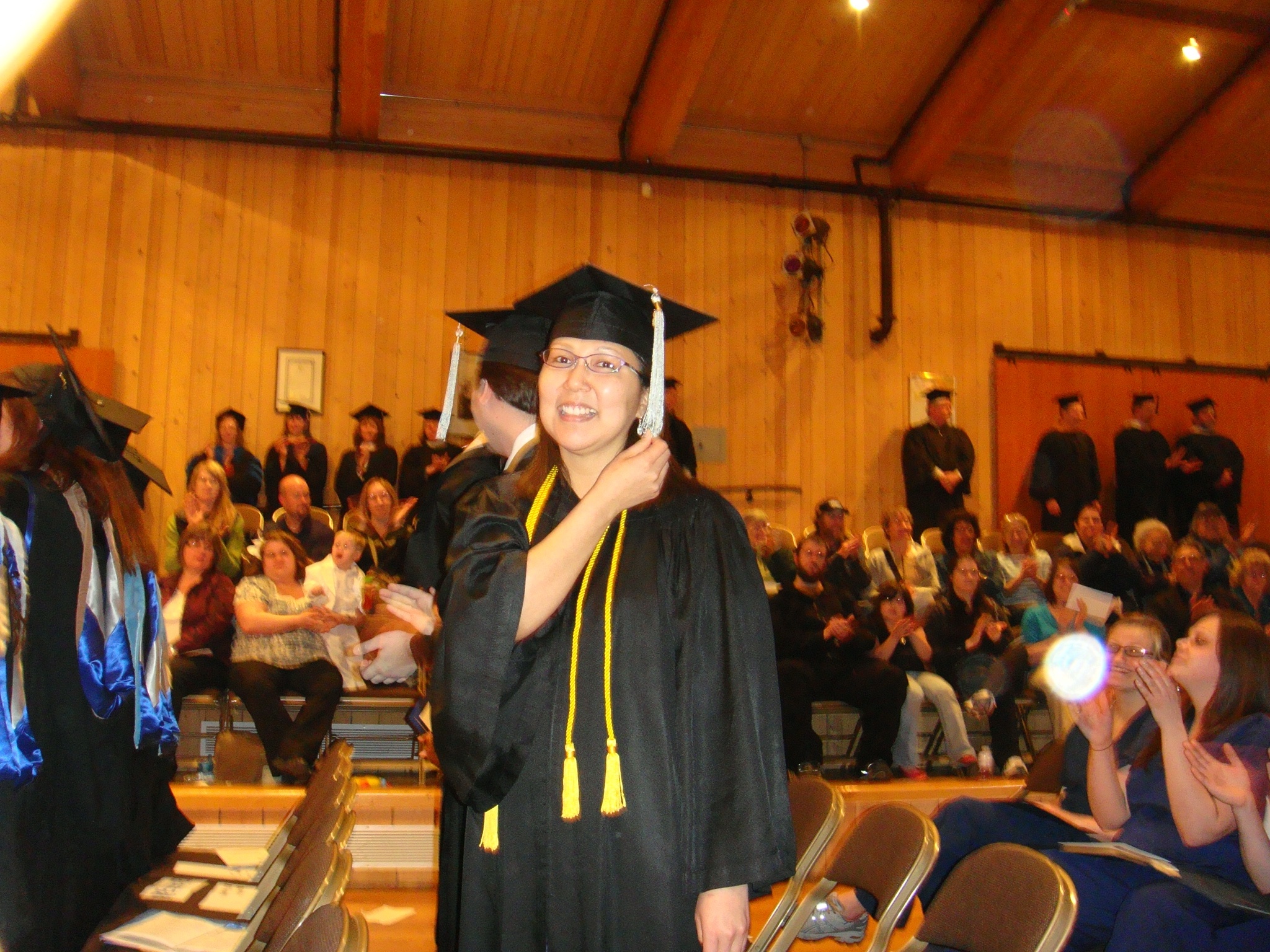 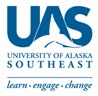 HIM/HIT Serving Alaska
Expanded Opportunities for Students 
Electronic Medical Records
Health Information Technology
ICD-10 Changing Medical Record Keeping
Certificates and Degrees
Professional Development

Thank you—Questions?
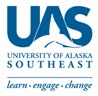 UAS School of ManagementAccounting: Asst Prof Vickie WilliamsAlaska Occupational Forecast
Accountants & Auditors
12.1% growth 2008 – 2018 
225 new openings & 356 Replacement openings

Bookkeeping, Accounting, & Auditing Clerks
9.8% growth 2008 – 2018
439 new openings & 868 replacement openings


Source: Alaska Department of Labor & Workforce Development/Research & Analysis Section
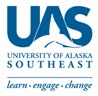 Source: UA Decision Support Database (DSD); compiled from Banner SI closing extracts
STUDENT HEADCOUNT INCREASING
Source: UA Decision Support Database (DSD); compiled from Banner SI closing extracts
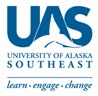 DIVERSE DELIVERY MODES MEET STUDENT NEEDS
E-Learning/Face-to-face/In the workplace
Sources: UA Decision Support Database (DSD), compiled from Banner SI closing extracts.AY12 compiled from live Banner data, 9/14/2011
Tidal Echoes:  Asst Prof Emily Wall
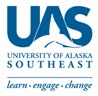 Tidal Echoes:  Overview
Southeast Alaska Literary Journal

Partnership with Capital City Weekly

Featured Writer/Artist

Promote UAS Faculty & Programs

April Launch/Community 

UA Foundation Grant
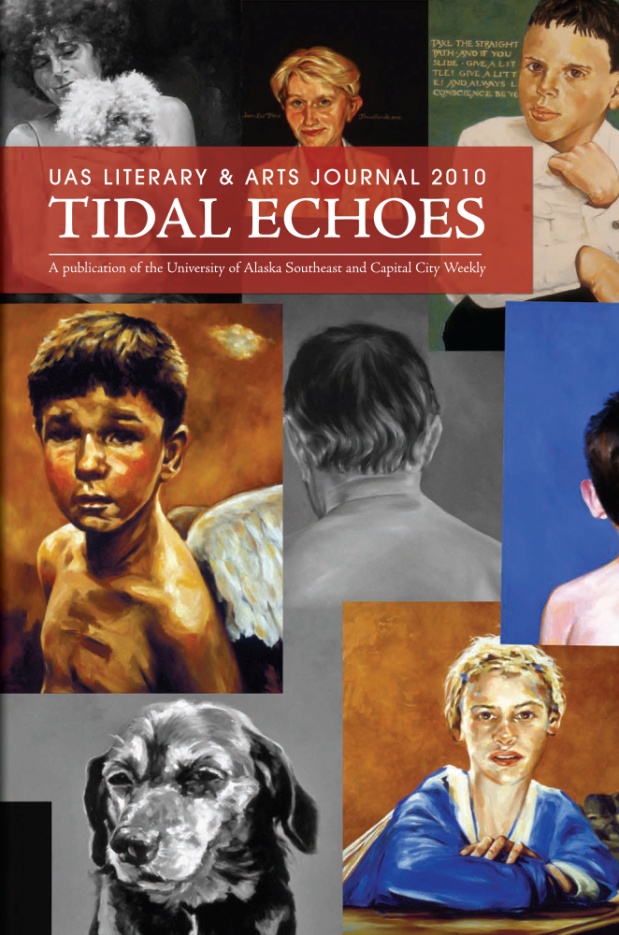 Tidal Echoes: Undergraduate Research
Student Editors

Leadership/Mentoring

Experience in the field

Resume/Graduate School
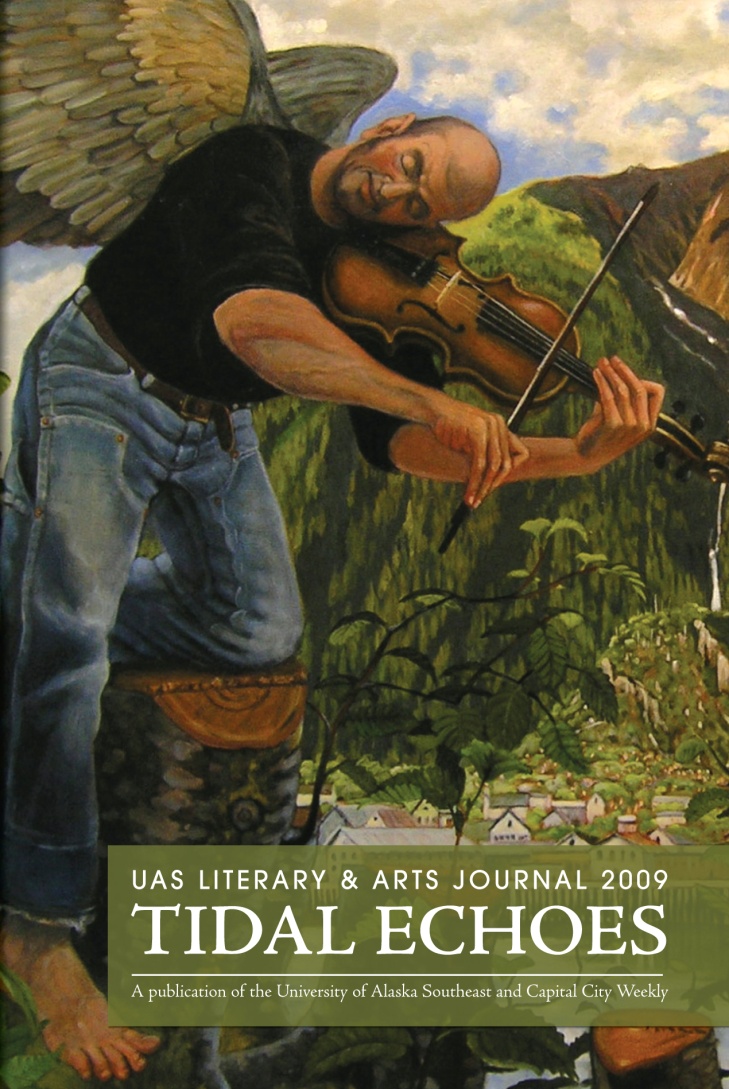 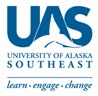 Tidal Echoes:  Student perspectivesTom
Experience as an intern/editor

Value of a hands-on education

Future aspirations (stepping stone)
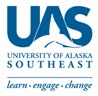 Tidal Echoes:  Student perspectives Jacque
Gaining insight to public relations, advertising, and other aspects crucial to the creation of a literary journal
Creating contacts with prominent figures within the literary community of Southeast Alaska
Real-time experience--pressures of a deadline and balancing school, work, and life
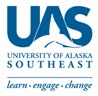 UAS Highlights:A Focus on Student Learning
THANK YOU!
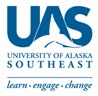 August 22 – 24, 2011
24